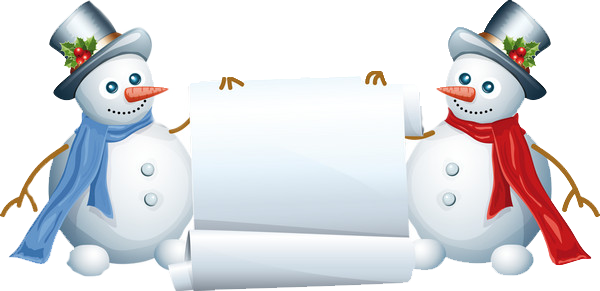 Новогодний
утренник
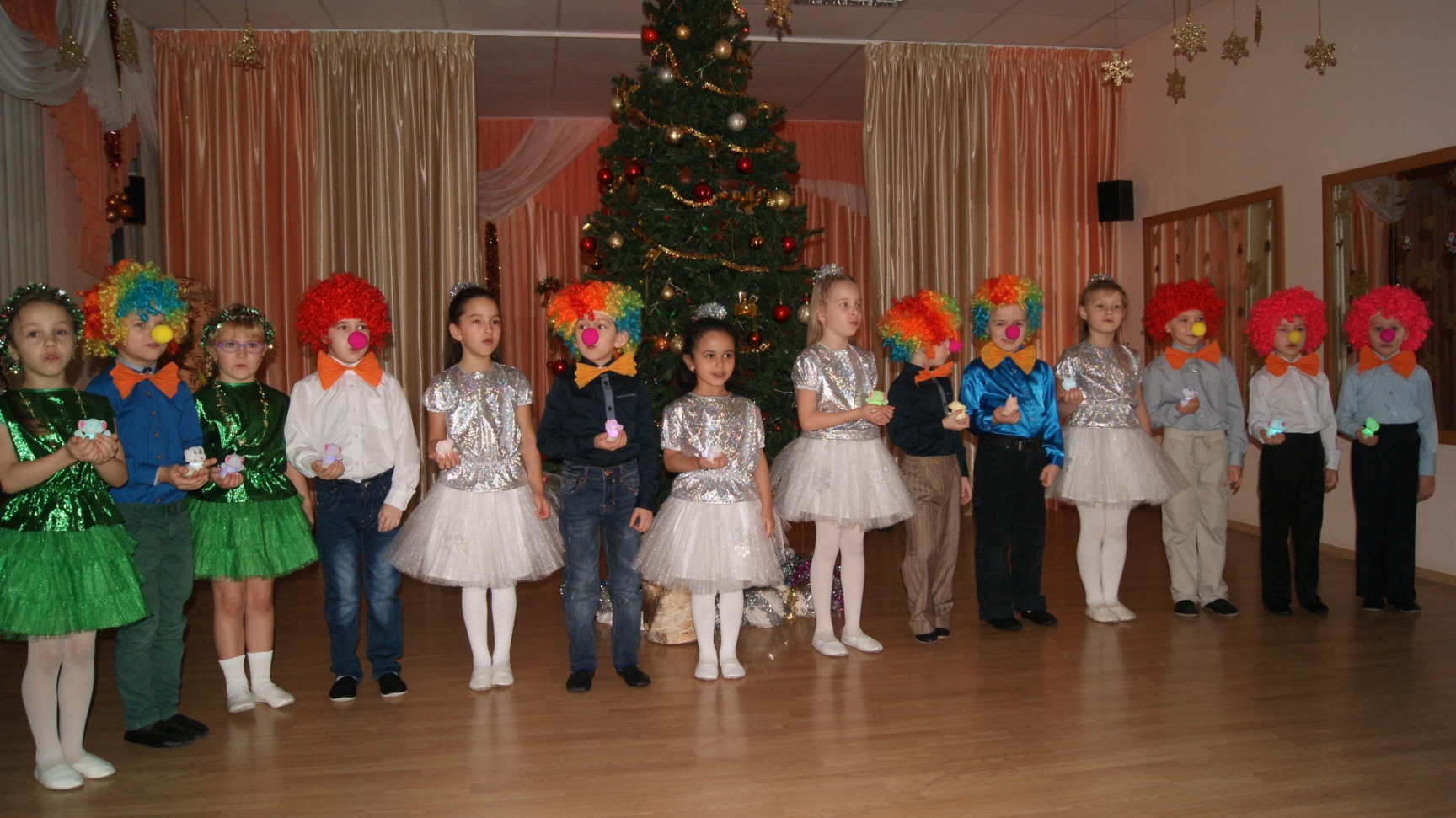 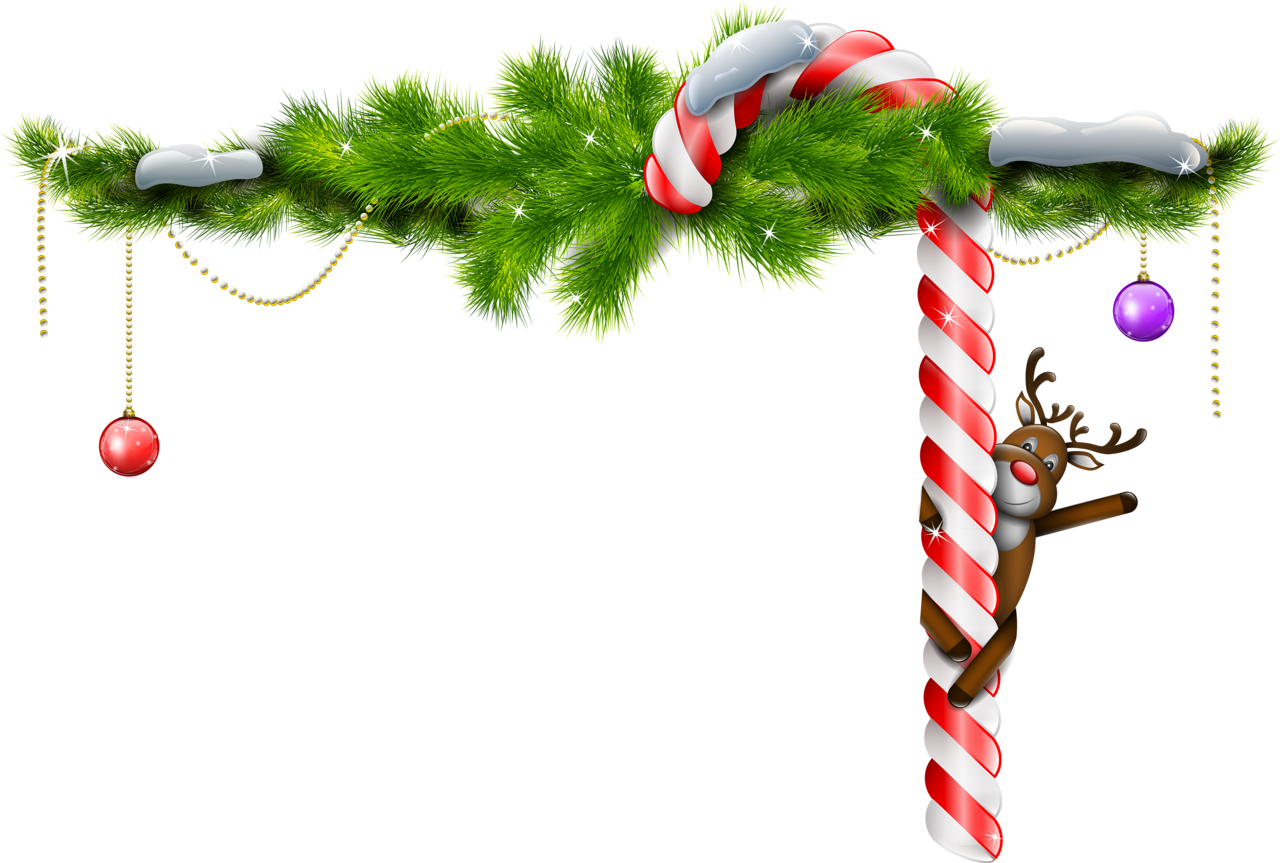 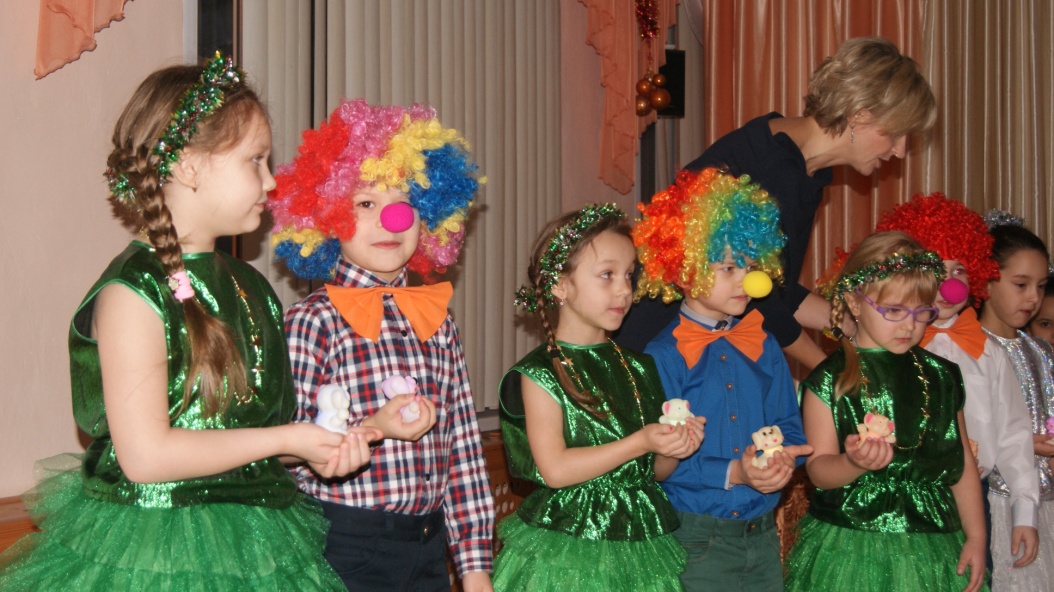 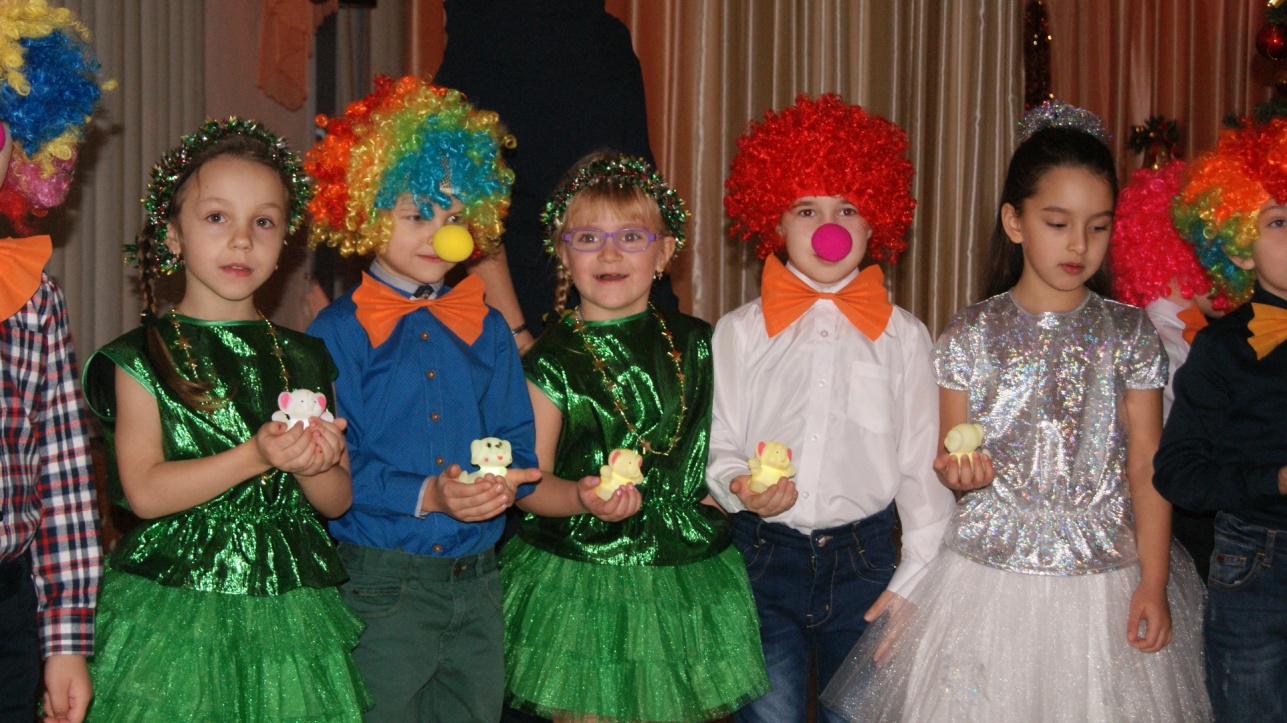 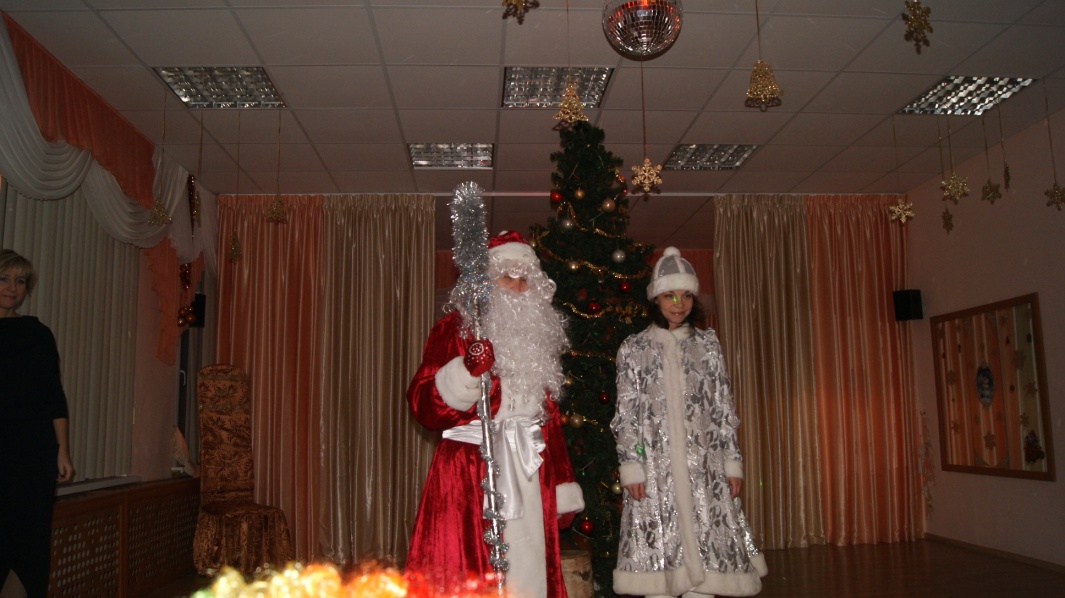 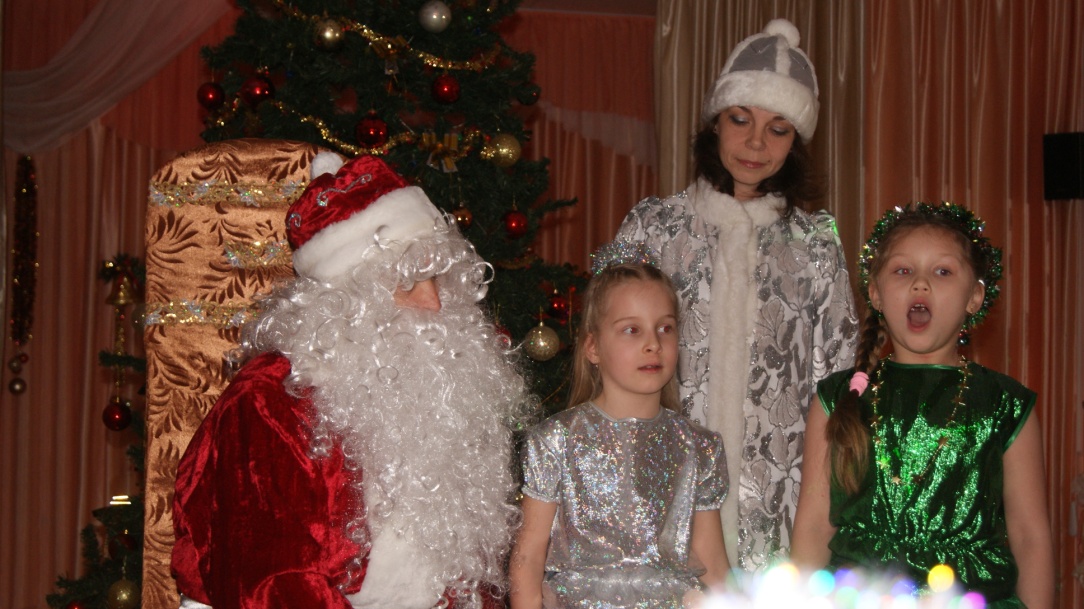 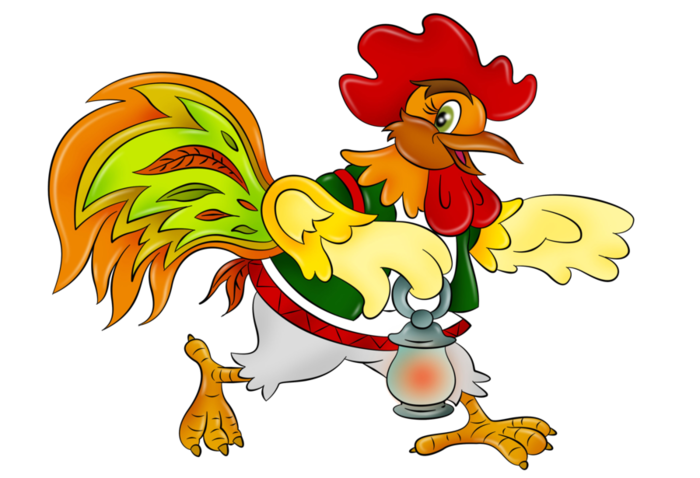 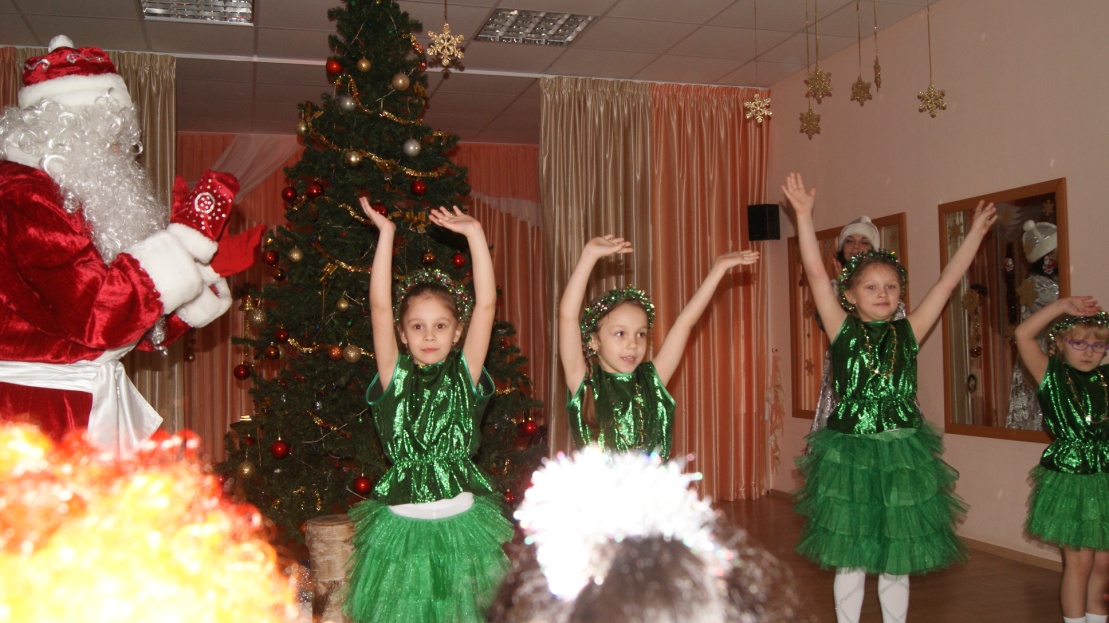 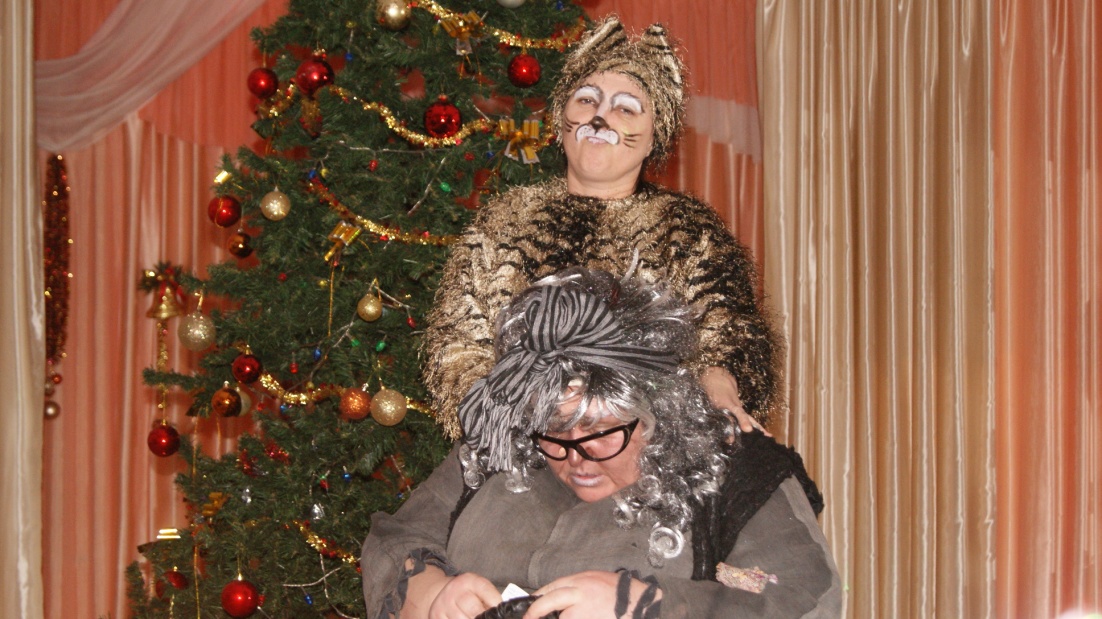 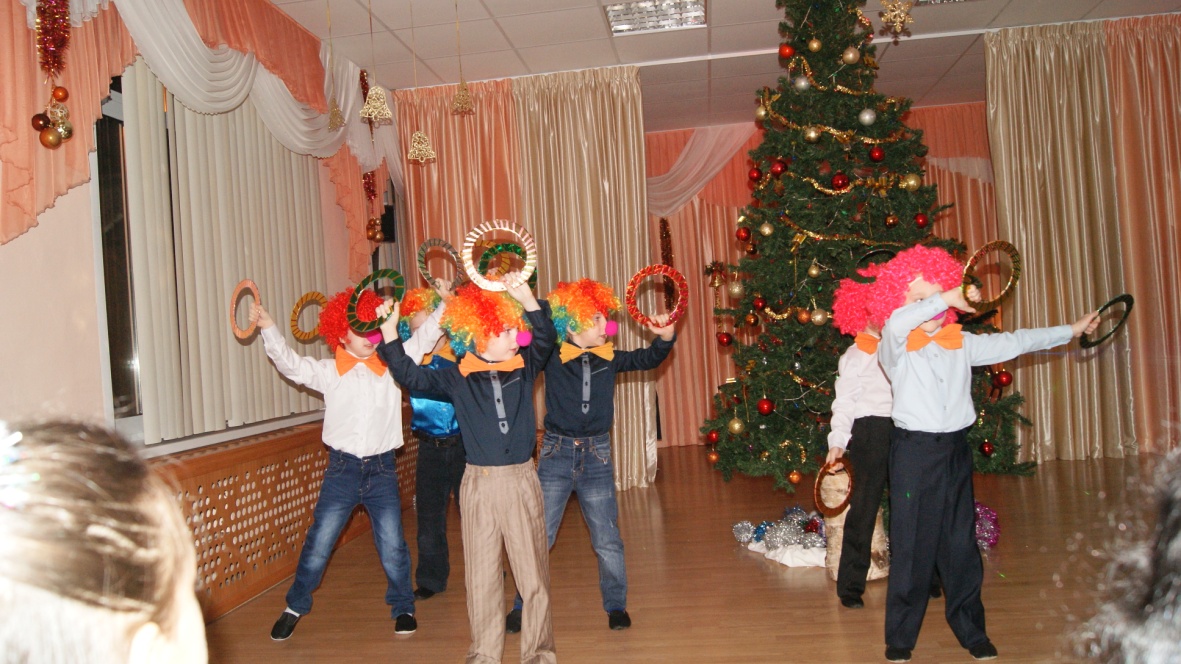 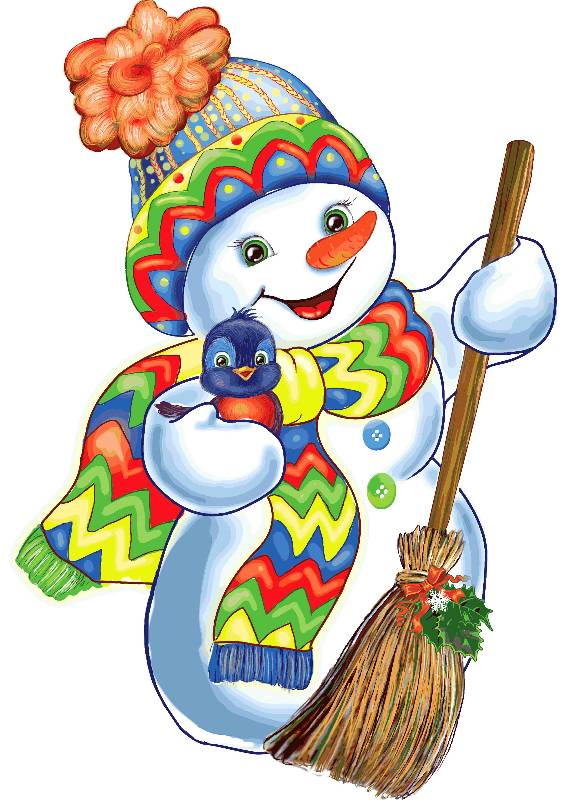 До новых встреч